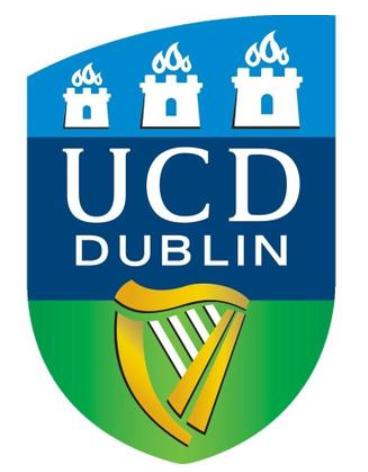 Promoting Student Success in UCD: Using Data to Help Personalise and Visualise Success

SAI Summer Seminar 2024:Creating, Engaging and Enhancing Community for Student Success


John Wyatt, UCD Institutional ResearchUniversity College Dublin
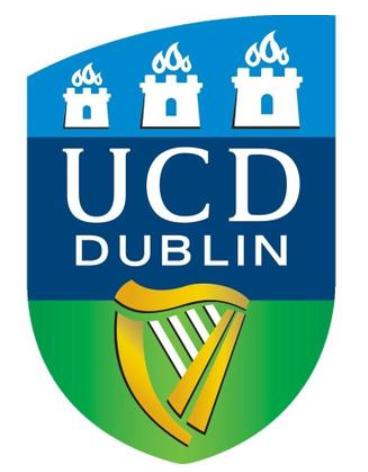 Overview
Role of Data
UCD LEAP Project
UCD Student Success Project
Takeaways
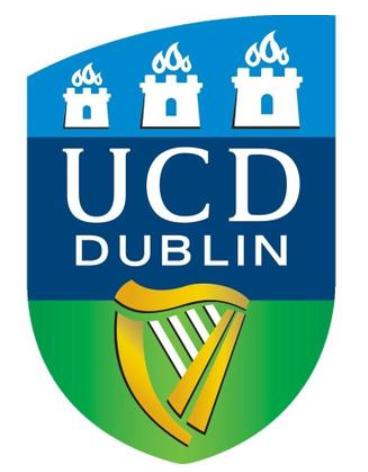 Role of Data: Context
SAI Summer Seminar subthemes: - Examining the role and effectiveness of technology in student success
- Innovation in mental health and wellbeing support for students

Key Question: What is technology’s role in enabling innovation in mental health, wellbeing, and student success?
Predictive models used for student retention purposes since the 1990s (Campbell & Oblinger 2007)
First International Conference on Learning Analytics and Knowledge in 2011 

National Forum’s Online Resource for Learning Analytics (ORLA) created in 2017
ORLA launched Using Learning Analytics to Support the Enhancement of T&L in 2021
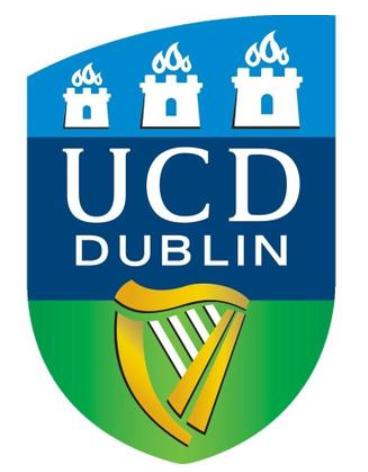 Role of Data: Sources
Institutions have more data available than ever that can be used to help predict student support needs:
Engagement: VLE engagement & Building access
Facilities use: Extracurricular interests & Library access
Entry pathway: Leaving Certificate points & Secondary school attended 
Socioeconomic background: Distance from campus to home, Fee status
… and it generally doesn’t matter which one you use! “The consistency of associations we observe here is powerful” - (Waddington et al, 2016)Improving early warning systems with categorized course resource usage. Journal of Learning Analytics, (2016): 3(3), 263–290.
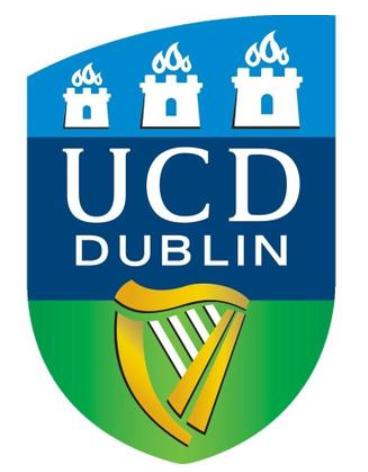 Role of Data: Supporting Innovation
New challenges facing in student support practitioners in Irish Higher Ed:
Modular curricula can make implementing programmatic approaches more challenging
Increased hybrid delivery & student diversity increases the need to personalise experience
Socioeconomic pressures on housing & cost of living leading to more commuting students
LC point inflation leading to fewer first-preference course allocations, elevated withdrawal risk
However, institutions responding to challenges with programmatic initiatives underway in DCU, Trinity
UCD’s Belonging Project underway which is helping understand wellbeing needs
Creating systems which distill the wealth of data already collected by HEIs can help enable innovation
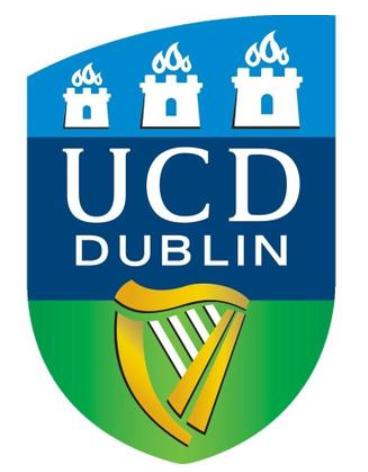 UCD LEAP Project
Enhanced Student Supports
Engagement Model
VLE Engagement Oversight
Student Advisor Intervention
Aim
Help students transition to third-level by linking analytics with student support mechanisms

Approach
Develop engagement monitoring system giving Advisers real-time programme-level engagement data
[Speaker Notes: Conceptual
Develop a student engagement model, cognizant of challenges and opportunities facing HEIs. 

Technical
Assess and optimize VLE engagement experience. 
Develop VLE disengagement signposting architecture.

Operational
Undertake feasibility study of VLE engagement monitoring system.  
Create scalable analytics framework for UCD-wide implementation.

Support
Supplement student supports with digital/analytic tools, assisting in timely and targeted engagement supports.

Key Questions

Re-evaluate student engagement against the challenges and opportunities currently facing HEIs. How should we understand engagement, conceptually and practically, in the context of the current student HE experience?
helping staff create additional pathways for digitally-mediated student supports, while also achieving a more comprehensive picture of the student experience than would traditionally be available within module-specific engagement silos.]
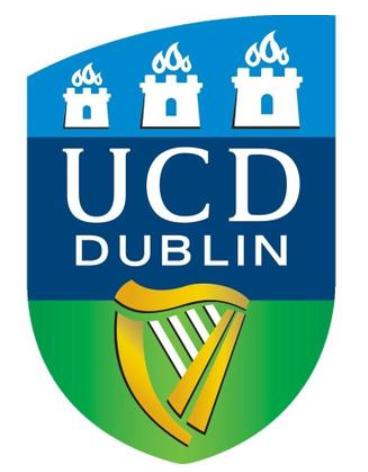 UCD LEAP: How do we flag students?
1: Student has NOT logged into D2L in 7 days	     OR        2: Student topic access is <30% of Peer Avg.
Module Login Data Example
Topic Access Data Example
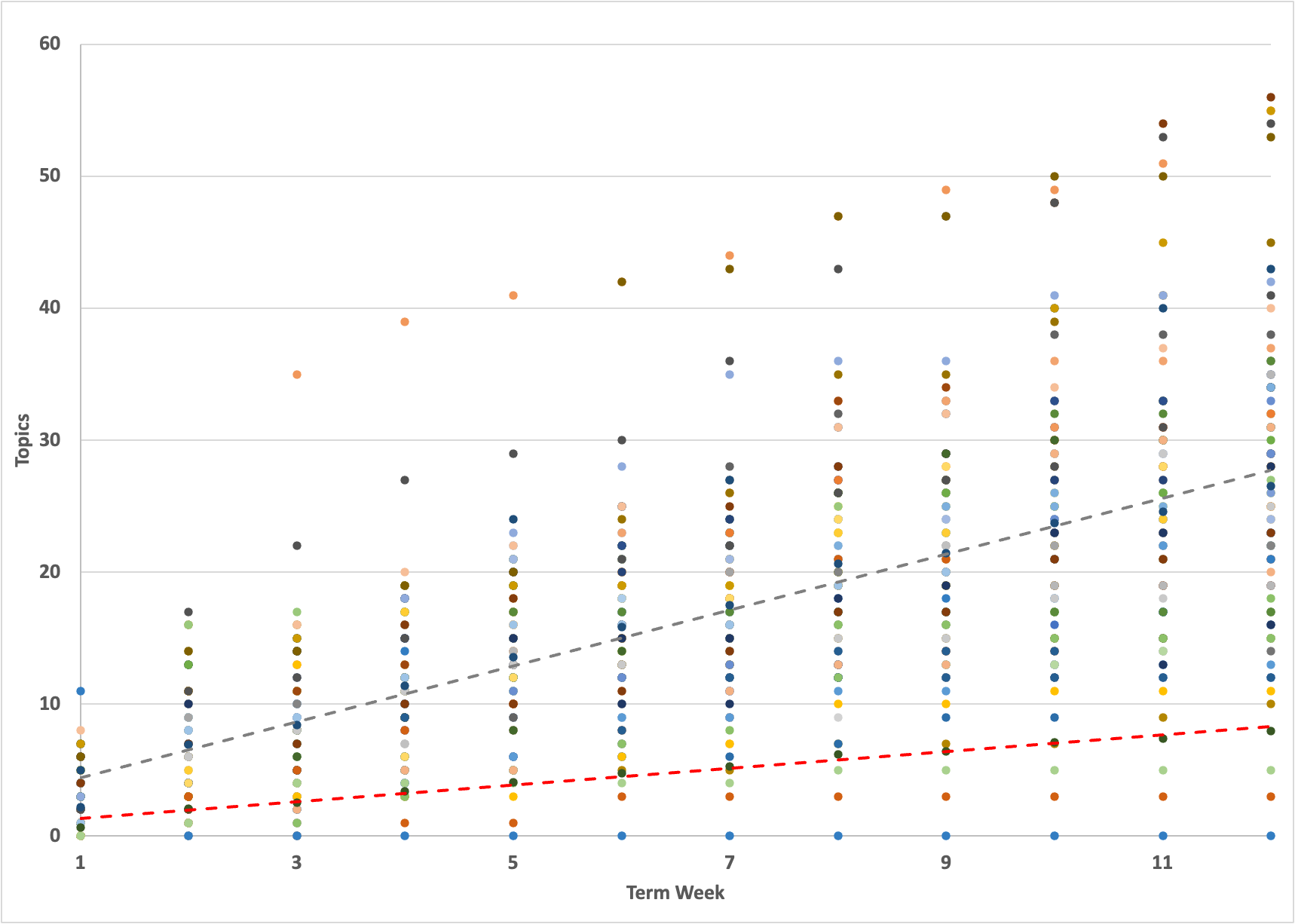 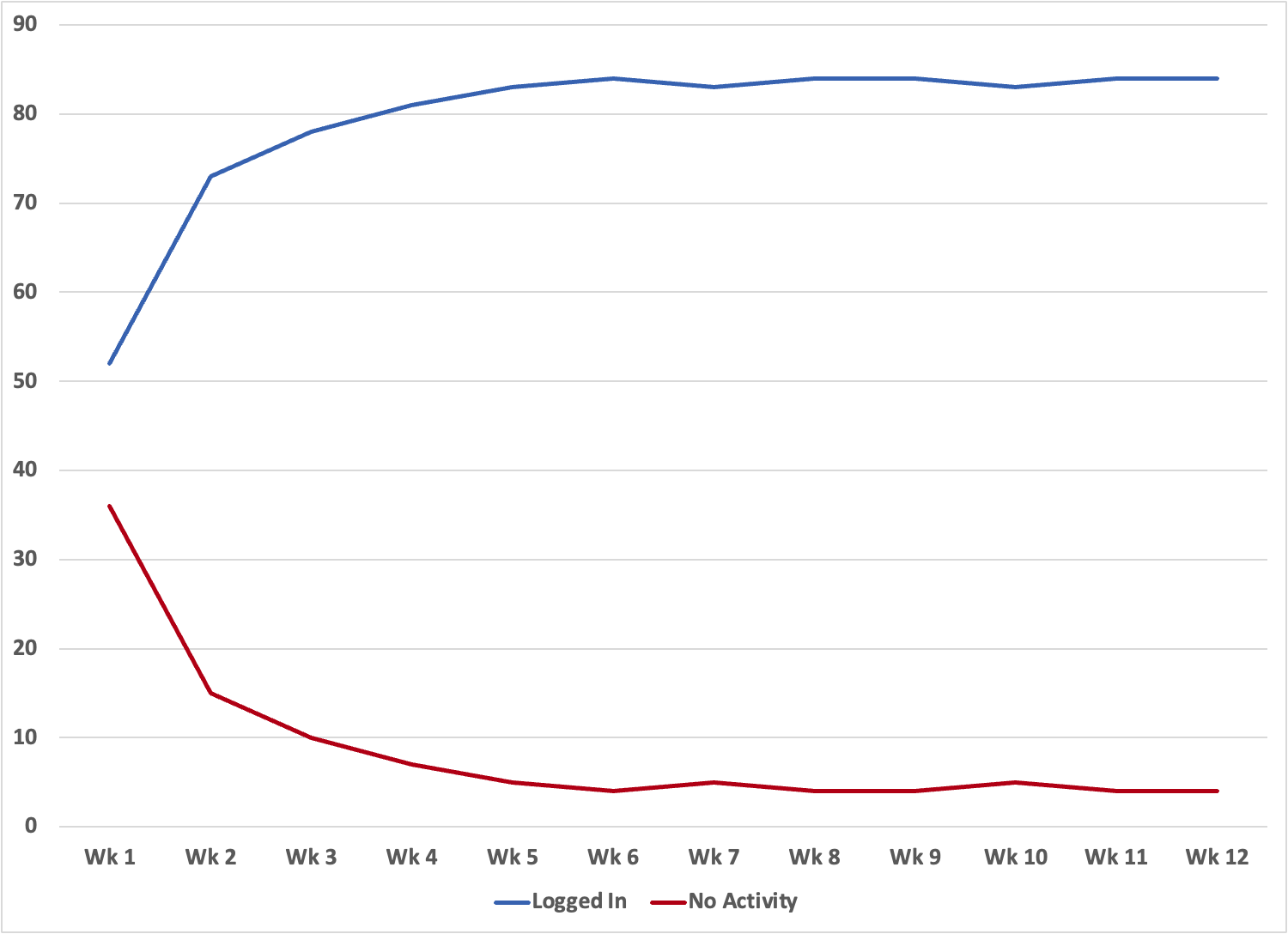 Tps.
Weeks
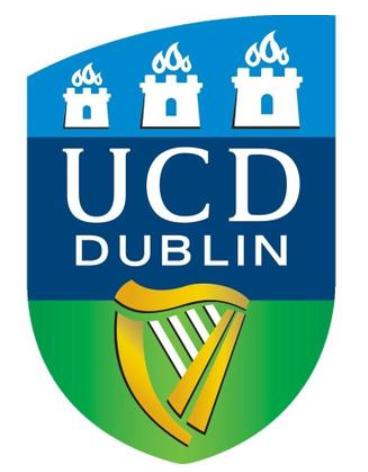 UCD LEAP: Measuring impact
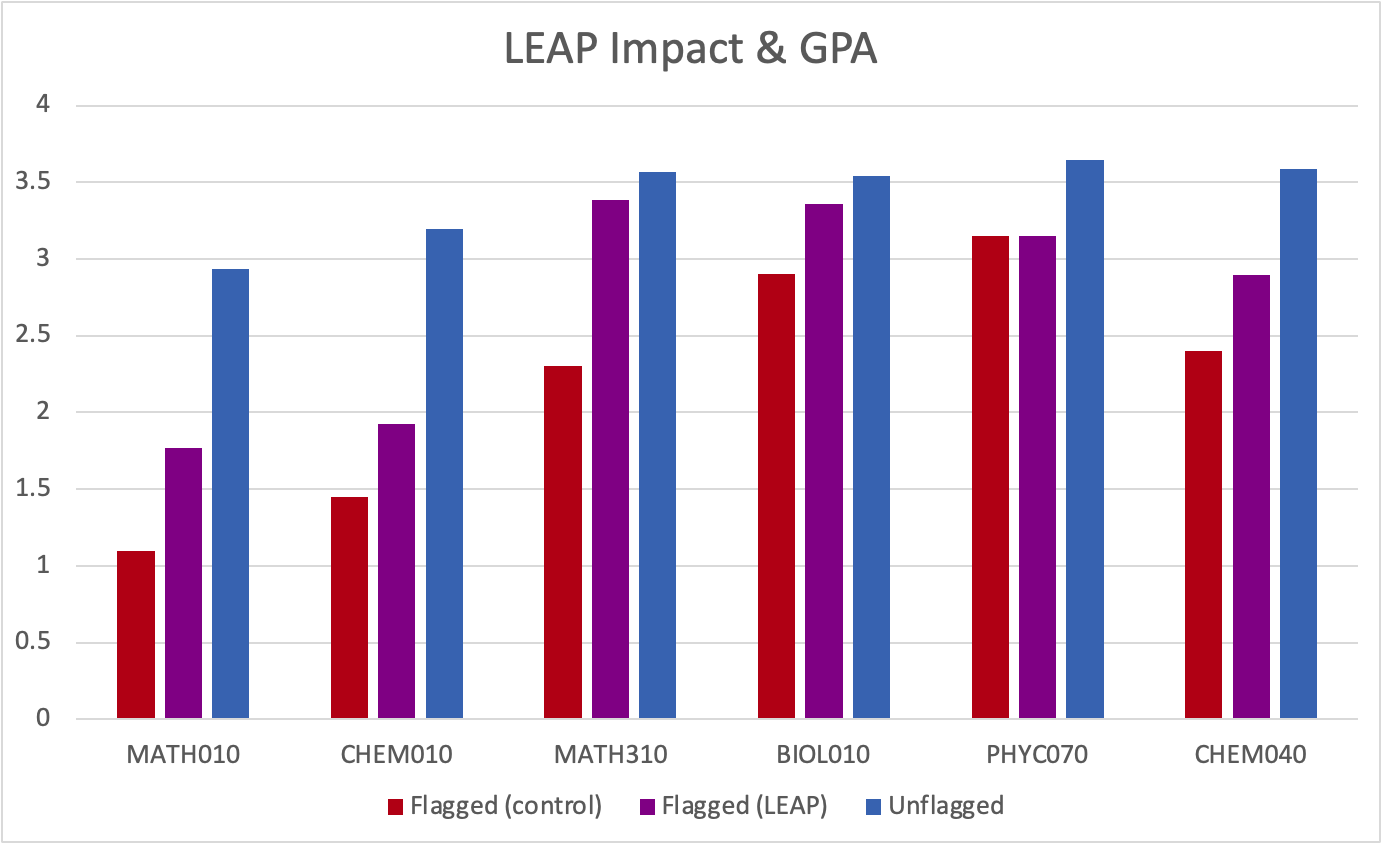 - UCD-wide access- Active use across Colleges-Highly Predictive: P < 0.001
What do our students think?
Site: UCD Methodology: Mixed Methods Instruments: End of year survey & focus groups 2019-2022 N: 103 Analysis: Reflexive Thematic
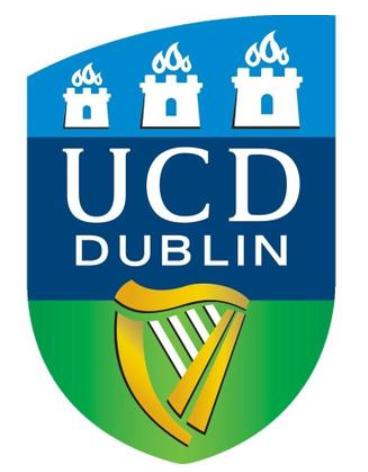 Student Success Project: Background
Although LEAP is successfully implemented, scope of project is focused on at-risk students 
Promoting & Measuring Student Success Project part of UCD’s Strategy  
Informed by the Seven Cs of Student Success toolkit developed by the NFT&L
Aim of Student Success project is to enable the following:	1: Students to reflect on their progress

2: Staff to measure intervention success & ability to support students

3: UCD leadership to demonstrate UCD’s ability to promote & report on success indices
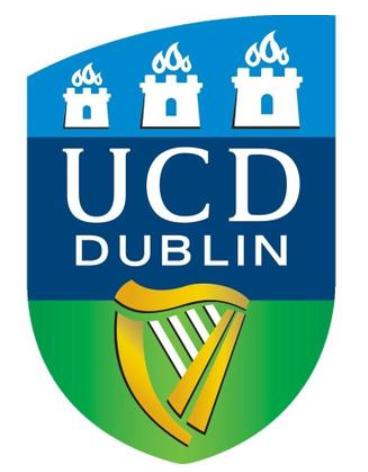 Enabling Student Success: Our Approach
The approach taken to help enable Student Success was:

Develop a UCD-specific understanding of Student Success through consultation
Ascertain the extent that the NFT&L’s Student Success Enablers are embedded in UCD
Identify common themes that emerge and use recommendations for an Implementation Plan
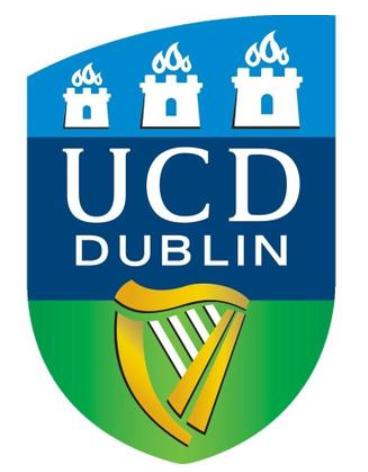 1: UCD-Specific Understanding: Consultation
Student consultation took place via UCD’s Student Partnership Forum
Students were asked three questions about Student Success:

"What is Student Success?"
"What aspects of Student Success are important for UCD students to reflect on?"
"What aspects of Student Success are important for you personally to reflect on?"
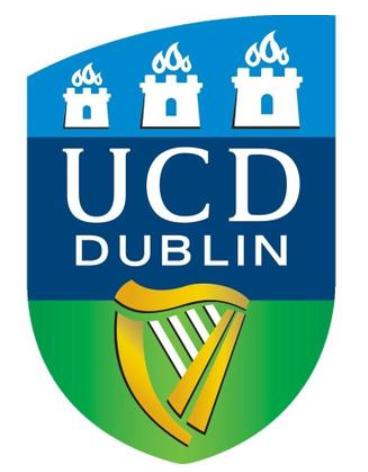 1: UCD-Specific Understanding: Consultation
Personal
Academic
Social
Student Success
Career
Support
Support
Support
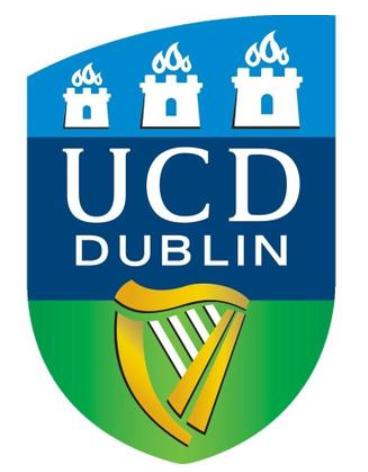 2: UCD Success Enabler Scoring
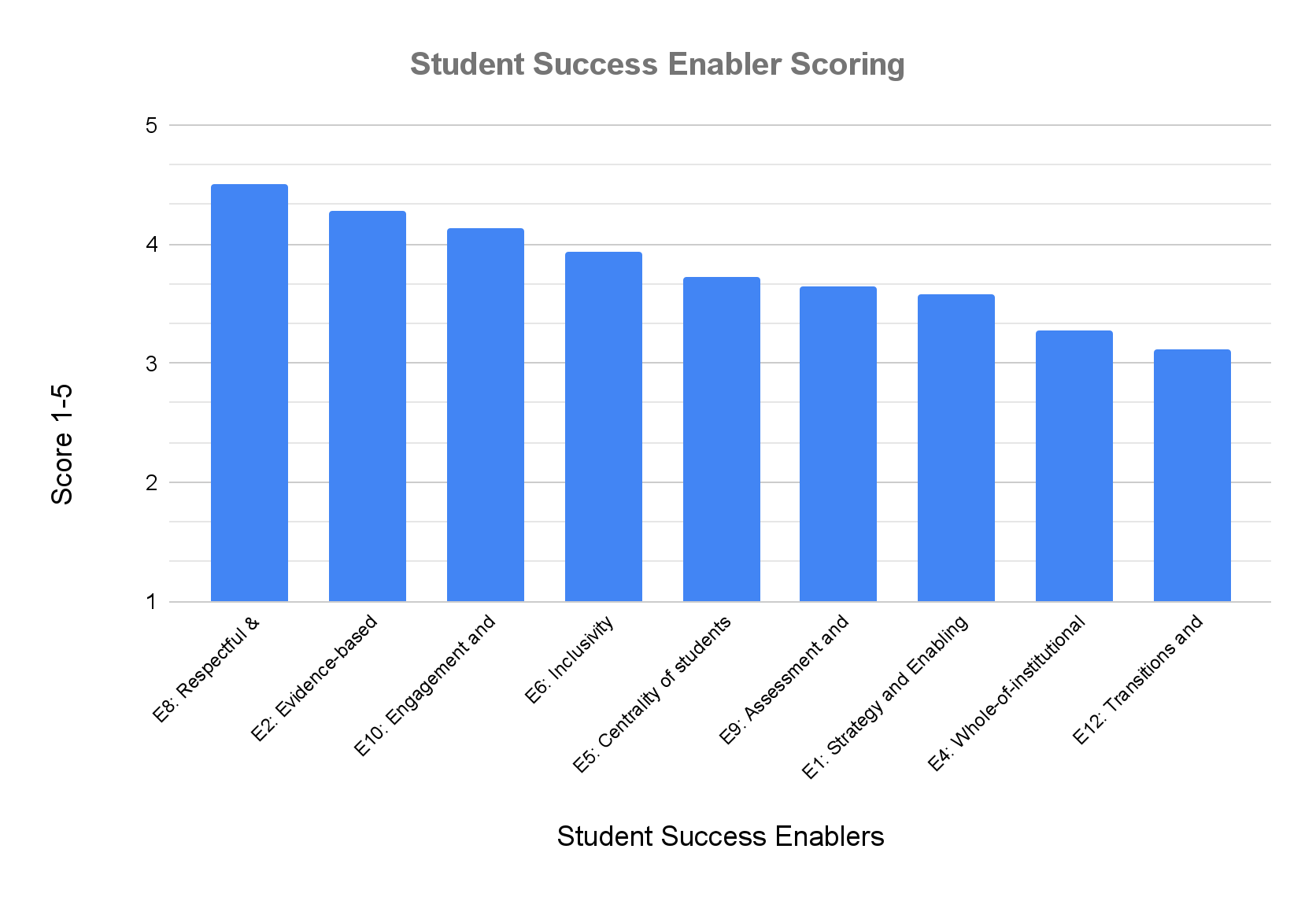 Next step was a Capacity Review
WG used NFT&L Success Toolkit
WG included students & staffStrengths
Evidence-based decision making
Respectful & meaningful relations
Engagement & Partnership

Weaknesses
Cultivating Belonging
Communication
Whole-of-institution approaches
Support
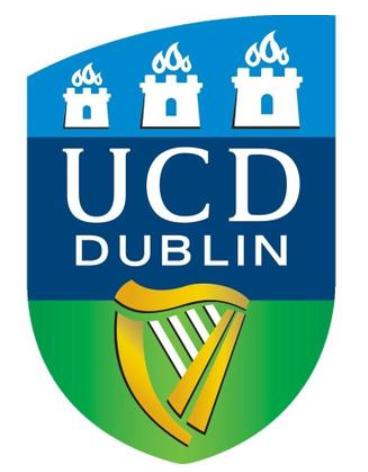 3: Common Themes & Recommendations
Communication: Improve pathways through which Success initiatives are communicated 

Self-reflection: Identify UCD-wide mechanisms for students to reflect on what success means to them personally

Dashboard Reporting: Develop indices to help proactively identify gaps and surface progress being made to enable success

Enable Further Partnership: Ensure feedback representative of all students & reduce the risk of overloading existing mechanisms
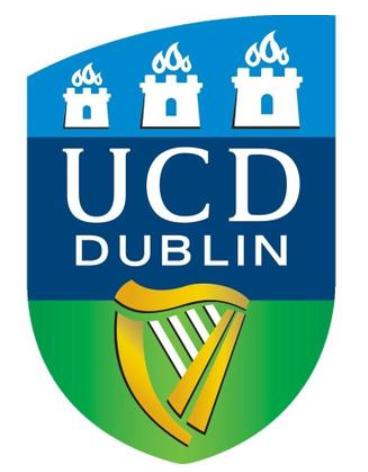 2024/25: Implementation Plan & Next Steps
Communication: Facilitate implementation of UCD’s Student Communications Project findings

Self-reflection: Streamline gaps and overlap in the ownership domains of UCD’s self-reflection tools  

Dashboard Reporting: Identify roles specific to usage and ensure alignment with HEA requirements.Prior to building dashboard, create matrix of:
A: Types of indices aligned to student perspective (P/C/A/S)
B: Role-specific safeguards for who would see each index
C: Determine what data sources exist already and what needs to be created

Enable Further Partnership: NStEP to hold workshop in Summer 2024 to identify expansion areas
2024/25: Next Steps - Dashboard Example
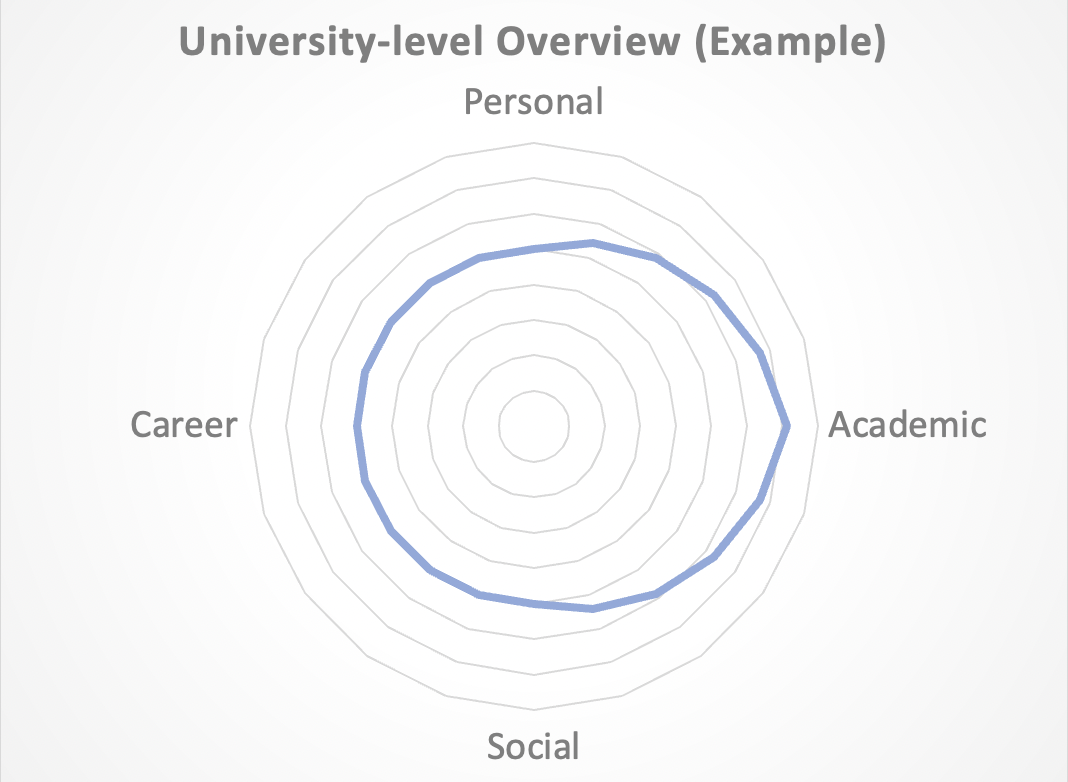 Personal: 			Data SourcesDiploma supplements 		(Banner)Translational Skill Development 	(SIS)

Social:					
Clubs & Socs membership 	(SIS)
Partnership activity 		(SIS)Academic:
LEAP 				(Brightspace)
Pass-fail data 			(Banner)
Career:Careers Connect usage 		(SIS)
Internships & Placements 		(SIS)
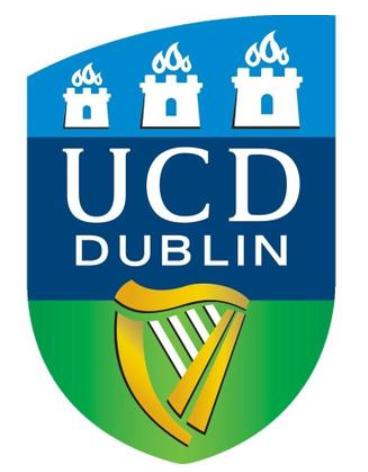 Key Takeaways
Finding data is easy (we have more information than ever!)...
… But using it to enable innovation is trickier

Technology’s role in student success and improving the student experience is about:1. Enabling localised innovation for practitioners in wellbeing roles
2. Enabling that innovation to be both Programmatic and Personalised 

Explore data your HEI already has, and see how you can involve staff & students to enhance usability
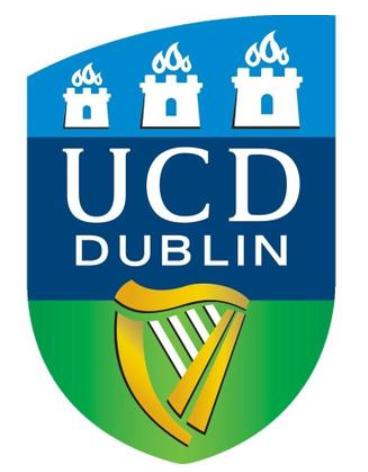 Thank you!
Reference Material
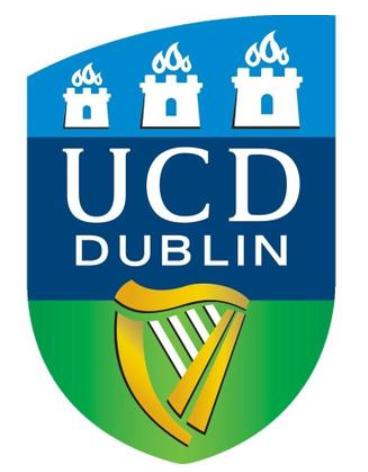 University College Dublin:
UCD LEAP Project: 		       https://supportingstudentsuccess.ucd.ie/ 
UCD Strategy for Education & Success 2020-24:  https://www.ucd.ie/registrar/t4media/Education_and_Student_Success_Implementation_Plan_2020-2024.pdf  
UCD Belonging Project: 		       https://expertise.ucd.ie/the-belonging-project/ 
UCD Student Partnership Forum:	       https://www.ucd.ie/secca/t4media/SPF_flyer.pdf 

National Forum for Teaching and Learning: 
Toolkit User Guide: 		https://studentsuccess.teachingandlearning.ie/wp-content/uploads/2021/10/Toolkit-User-Guide.pdf
National Understanding of Student Success: 	http://tinyurl.com/4k2e8sju
Online Resource for Learning Analytics:	https://www.teachingandlearning.ie/our-priorities/student-success/online-resource-for-learning-analytics-orla/
ORLA Using Learning Analytics:	 	https://hub.teachingandlearning.ie/wp-content/uploads/2021/06/TL_LA-Briefing-Paper_WEB.pdf 

Additional References and Resources: 
Academic analytics: A new tool for a new era. (2007). EDUCAUSE Review:https://er.educause.edu/articles/2007/7/academic-analytics-a-new-tool-for-a-new-era 
View of improving early warning systems with categorized course resource usage. (2016). Journal of Learning Analytics:https://learning-analytics.info/index.php/JLA/article/view/4674/5762
Exploring student progression in higher education – Conference information | Higher education authority. (2024). Higher Education Authority:
https://hea.ie/assets/uploads/2024/03/Exploring-Student-Progression-in-Higher-Education-Conference-Final.pdf
Brunton J., Costello, E., Farrell, O. & O’Keeffe, N (2018) Attaining 21st Century Skills Online: A Programmatic Approachhttps://doras.dcu.ie/22873/1/Attaining%2021st%20Century%20Skills%20Online_A%20Programmatic%20Approach.pdf
Programme-focused approaches - Centre for academic practice, trinity teaching & learning - Trinity college Dublin. (n.d.)https://www.tcd.ie/academicpractice/resources/academic_integrity/programme-focused_approaches/